Club Management
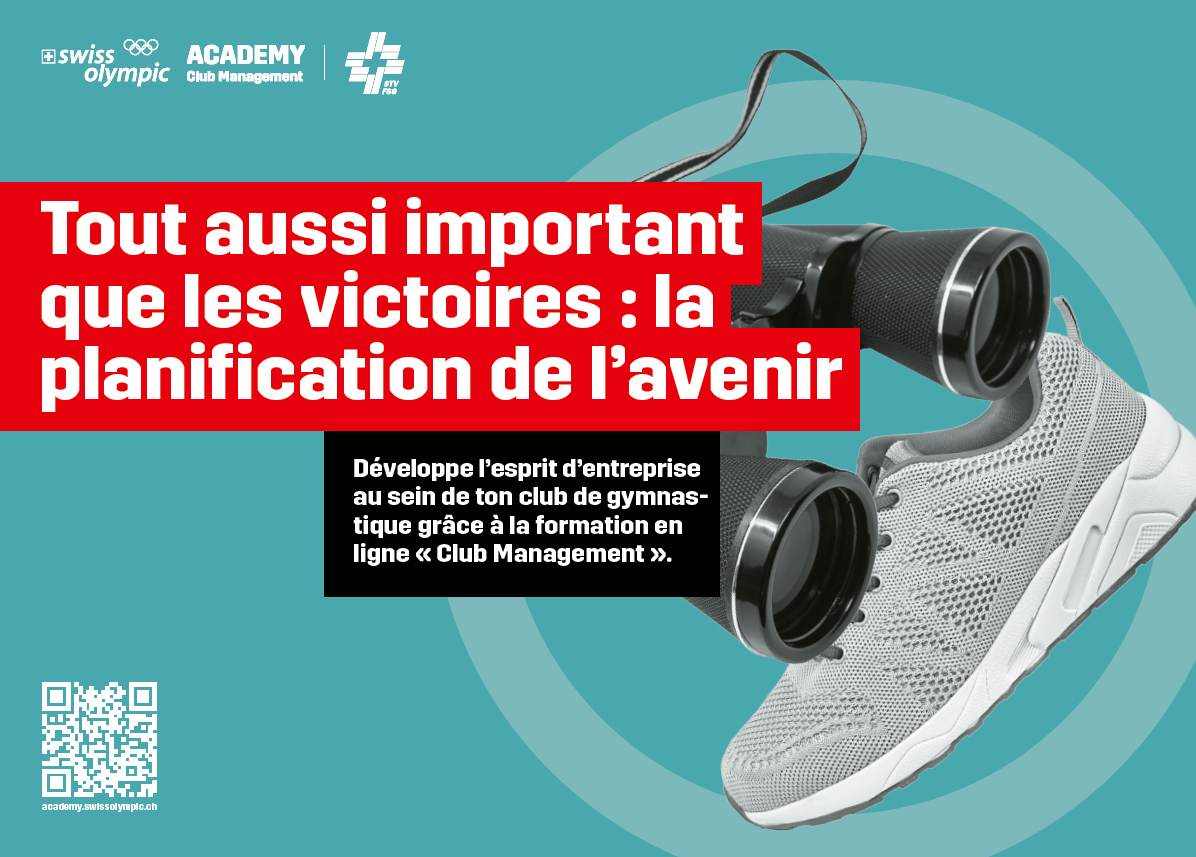 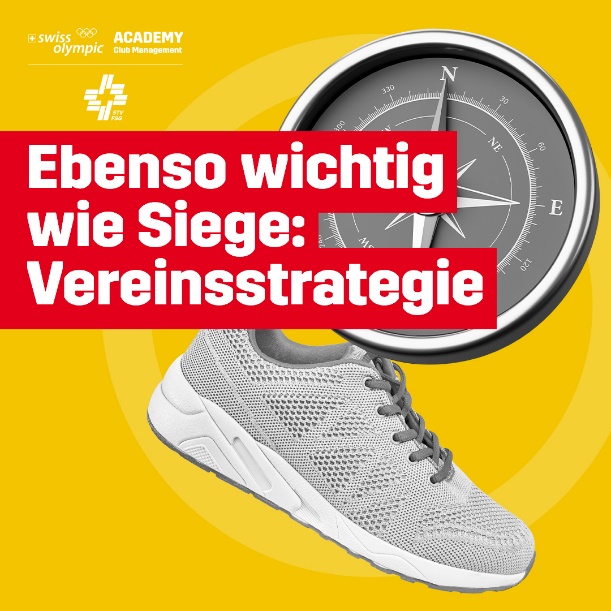 Club Management
Certificat

Certificat pour membres de comité directeur
Durée

20–30 heures, plus deux jours en présentiel
Coûts

Cours: CHF 350.–
à la recherche de nouvelles idées …
pour gagner des membres et les garder,
pour planifier la succession des bénévoles,
sur la vision et la stratégie de la fédération,.
… et bien davantage encore !
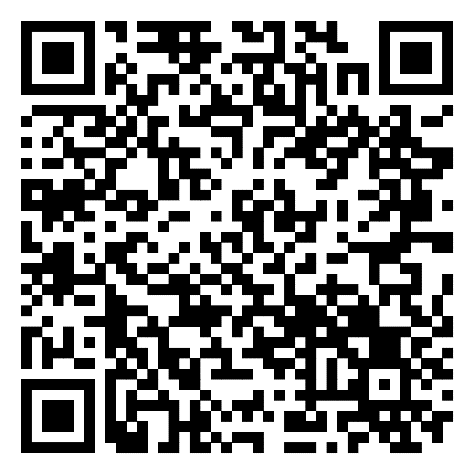 Inscrivez-vous sans plus tarder !
contact
Fédération suisse de gymnastique
Manuela Geiser 
Bahnhofstrasse 38
5000 Aarau

062 837 82 23
manuela.geiser@stv-fsg.ch
www.stv-fsg.ch